CHỦ ĐỀ 7
ĐỘ DÀI VÀ ĐO ĐỘ DÀI
Bài 25 
Dài hơn, ngắn hơn ( tiết 1)
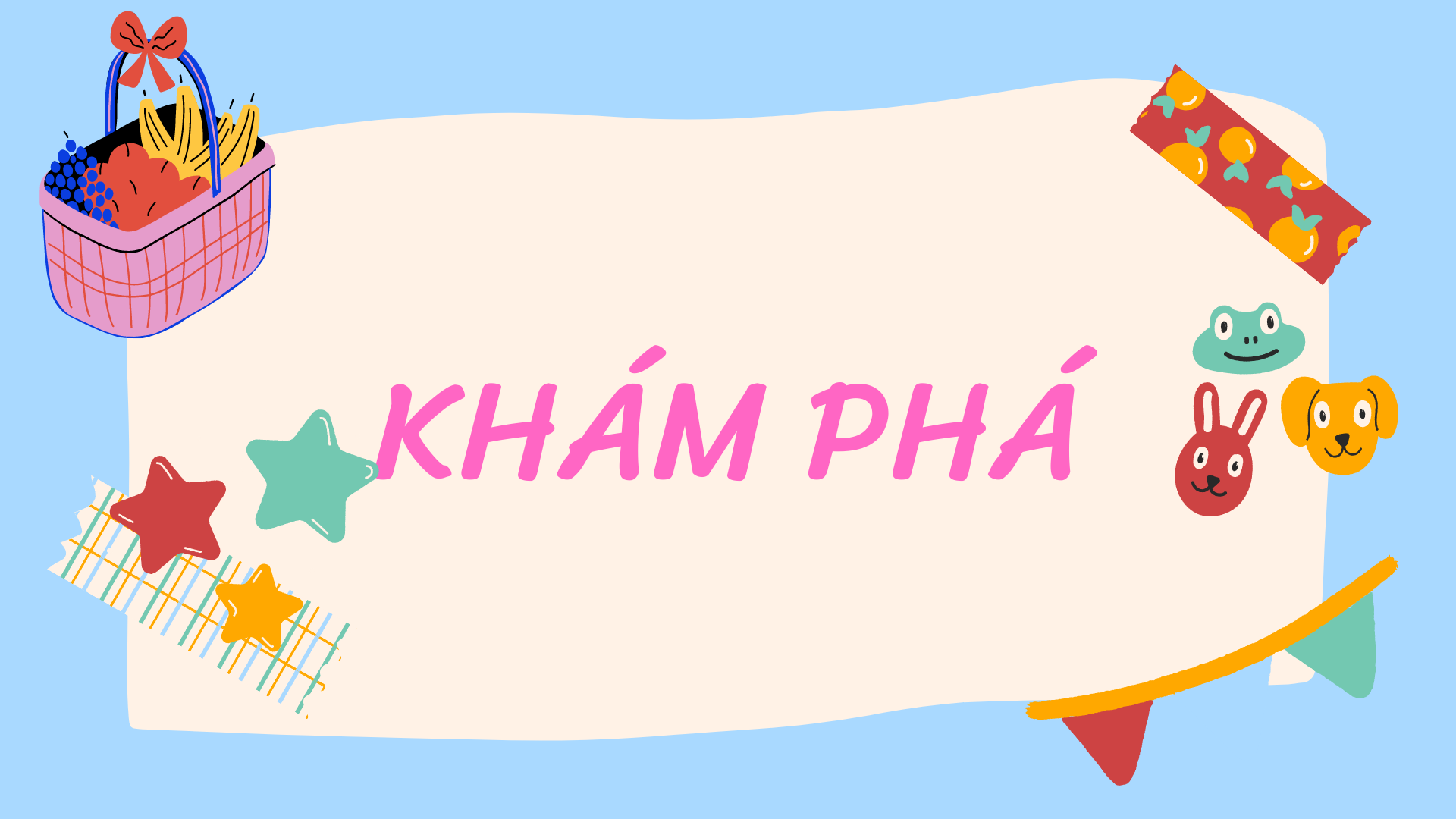 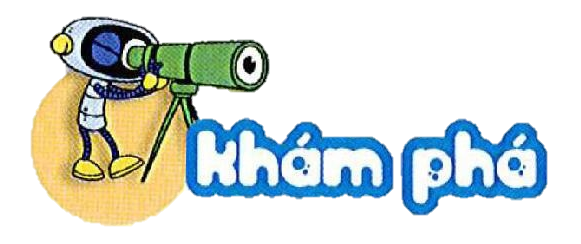 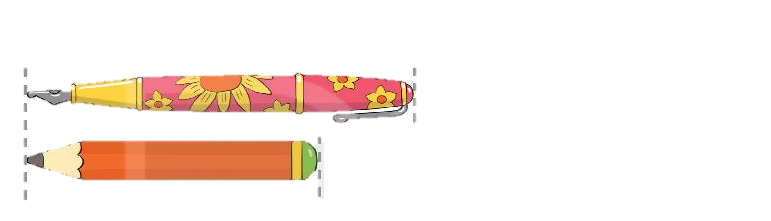 Bút mực dài hơn bút chì.
Bút chì ngắn hơn bút mực.
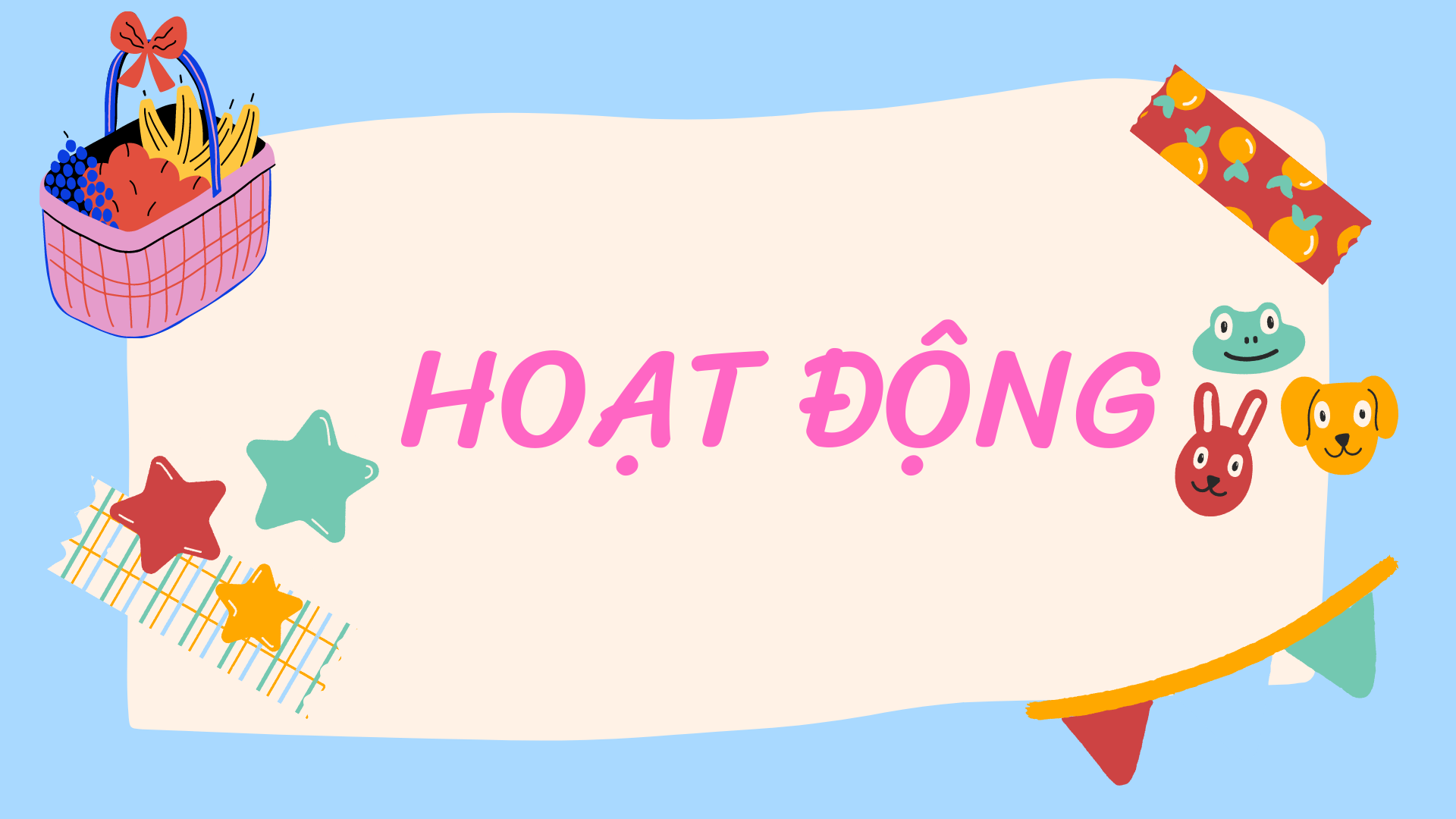 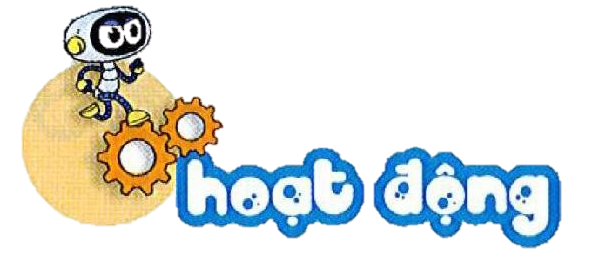 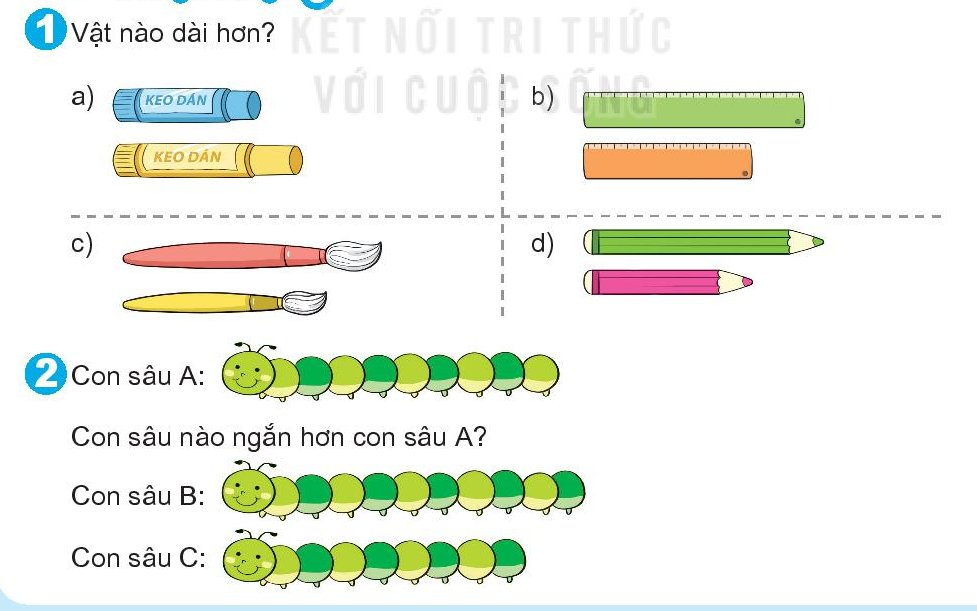 X
X
X
X
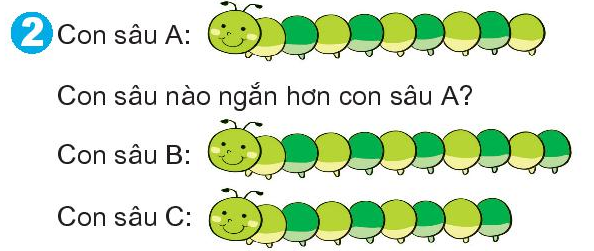 Nghỉ giữa giờ
3
So sánh dài hơn, ngắn hơn
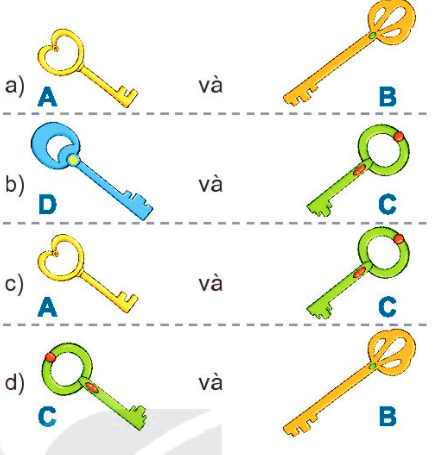 Chìa khóa B dài hơn chìa khóa A
Chìa khóa A ngắn hơn chìa khóa B
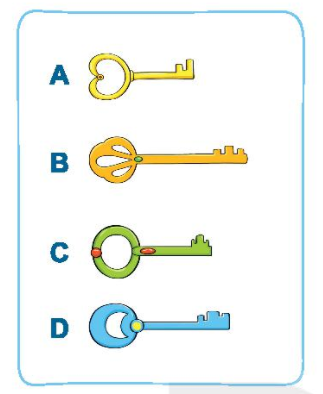 Chìa khóa D dài hơn chìa khóa C
Chìa khóa C ngắn hơn chìa khóa D
Chìa khóa C dài hơn chìa khóa A
Chìa khóa A ngắn hơn chìa khóa C
Chìa khóa B dài hơn chìa khóa C
Chìa khóa C ngắn hơn chìa khóa B
4
Con cá nào dài nhất, con cá nào ngắn nhất?
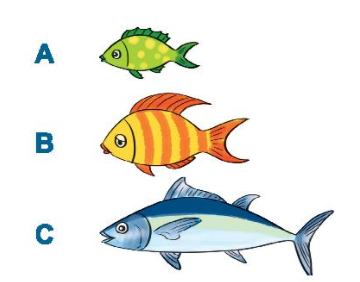 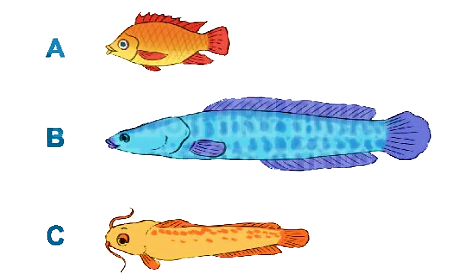 a)
b)
Con cá A ngắn nhất
Con cá B dài nhất
Con cá A ngắn nhất
Con cá C dài nhất
CỦNG CỐ 
BÀI HỌC
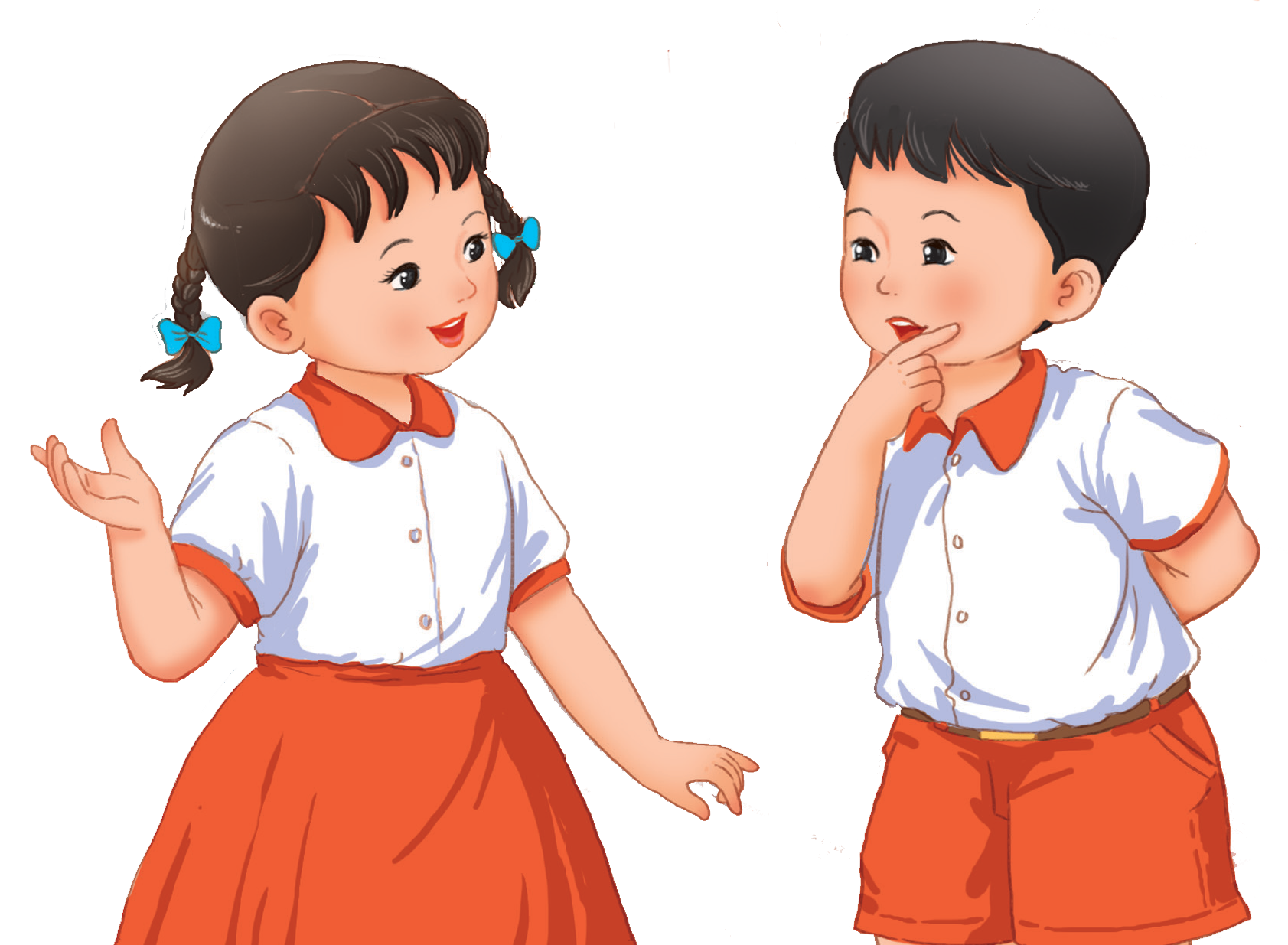 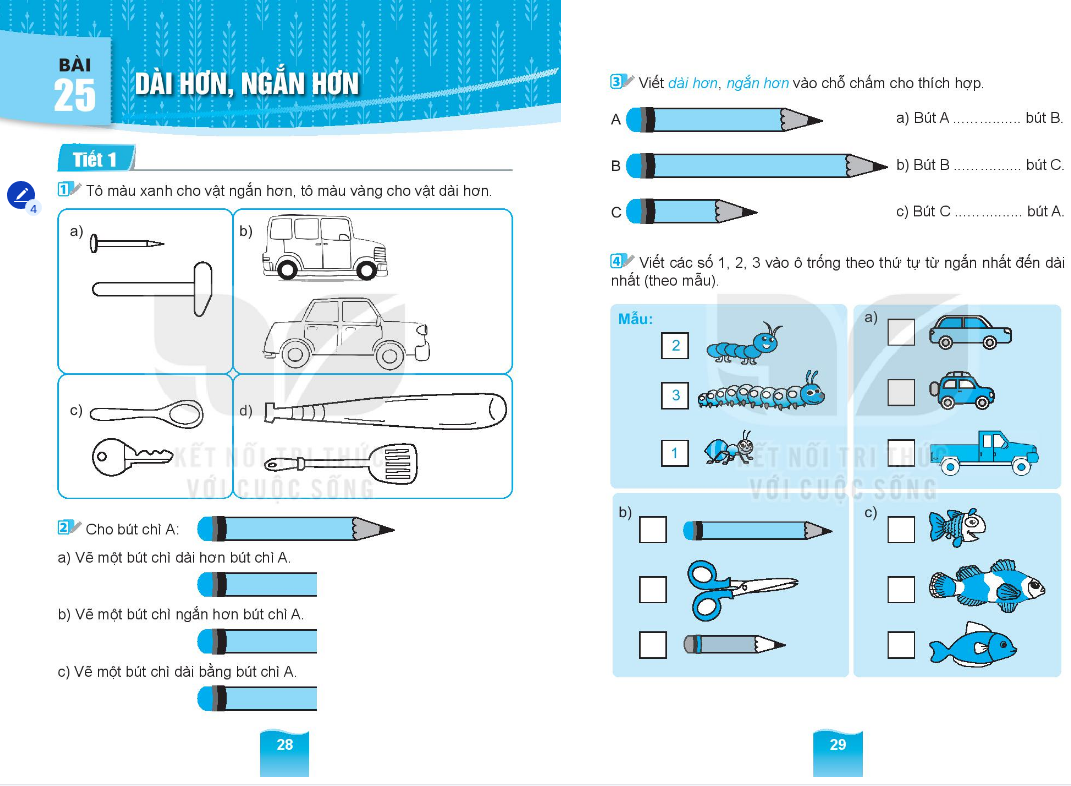